MÕTLEMINEÕPPIMINE
www.pelgulinna.weebly.com
Mõtlemine
Süsteemne mõtlemine  - loe artikkel läbi
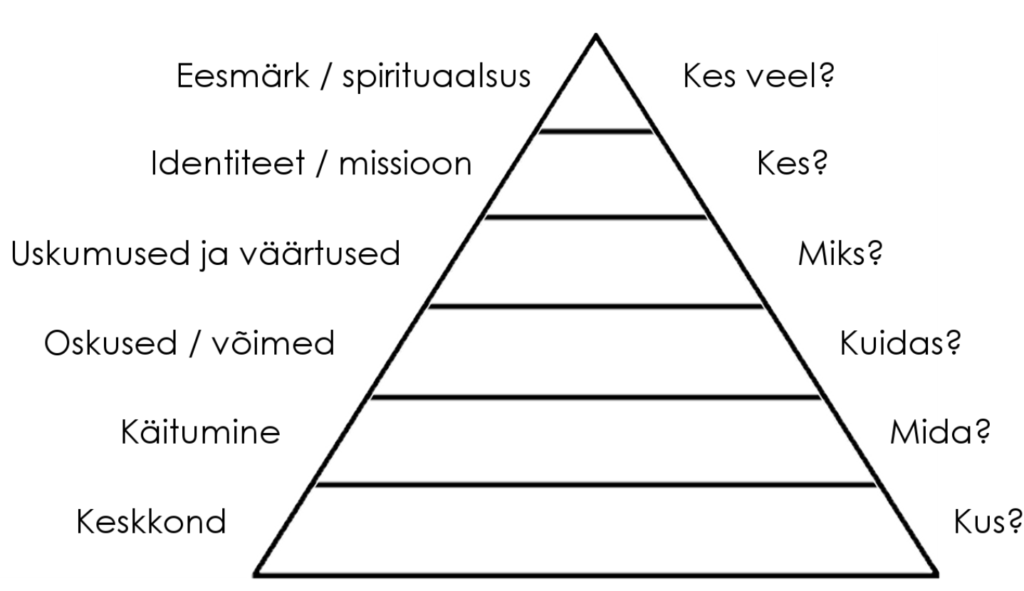 Kuidas pikka lauset arusaadavaks teha: joonista skeem
Süsteemne mõtlemine seisneb arusaamises, et 
kõigis inimestega seotud protsessides on alati kuus tasandit: 
see, kuidas me käitume, 
on seotud meie identiteedi ja eesmärkide, uskumuste ja väärtuste ning oskuste ja võimetega. 
Ja tegutseme alati mingis keskkonnas.

Süsteemse seaduspärasuse kohaselt 
loob muutus ülemistel tasanditel alati muutuse ka alumistel tasanditel.
Mõtle positiivselt?!
Hoiakud – inimeste kalduvus anda asjadele mingi hinnang, õpitud eelsoodumus // kallutab mõtlemist ja käitumist
Automaatmõtted – meie peas oma elu elavad mõtted, mõttevool // tihti pole tõese sisuga, kallutavad meeleolu, tekitavad ärevust
Mõtlemisvead – ebaõiged järeldused, mis muudavad meie igapäevast toimtulekut ja tervist// viivad puntrasse enda ja teistega 

Kontrollküsimused: 
KAS SEE ON TÕEPÄRANE FAKT?
KAS SELLEST ON MULLE KASU?
ON SEE TERVISLIK, TERVISELE HEA?
KUIDAS KÕRVALT TUNDUKS? LÄBI SÕBRA SILMADE?
MIDA MA OMA SÕBRALE SOOVITAKS?
MÄLU JA ÕPPIMINE – mälutreening, võtted
Mälunipid
Õppimisvõtted 
Joonista 3 x 3 punkti

     .    .    .
     .    .    .
     .    .    .

Tõmba neli sirget joont neist läbi nii, et pliiats läbib iga punkti üks kord ja sa ei tõsta pliiatsit paberilt
Kuidas õppida?
how to set goals (Chapter 1) – elu mõte? Mida sa kavatsed teha?
control your time and organize your space (Chapter 2) – kuhu aeg kaob? Kuidas aega kasutan? Leia peidetud aeg.
stay focused (Chapter 3) Reduce External Distractions • Overcome Internal Distractions • Minimize Multitasking • Cultivate Concentration
handle pressure (Chapter 4) • Eliminate Avoidable Stress • Improve Your Attitude • Follow a Healthy Routine
Allikas: How To Study In Collage I osa, loe läbi, tutvu  lk 3-77 
http://pelgulinna.weebly.com/12-k.html
Keskendumist saab soodustada